MarkeTrak Training
SCR 815
Antitrust Admonition
To avoid raising concerns about antitrust liability, participants in ERCOT activities should refrain from proposing any action or measure that would exceed ERCOT’s authority under federal or state law. For additional information, stakeholders should consult the Statement of Position on Antitrust Issues for Members of ERCOT Committees, Subcommittees, and Working Groups, which is posted on the ERCOT website.
2
Marketrak SCR 815 Enhancements
Revise drop down choices for Inadvertent Gaining, Inadvertent Losing and Customer Rescission Unexecutable reasons.
Develop a list of Unexecutable Reasons for Usage and Billing and Missing Enrollment TXNs subtypes.
Downsize rolodex contacts from 24 categories to 6 categories.
Create automated escalation email for Inadvertent issues not transitioned within 7 days after ‘Begin Working’.
Create automated escalation email for Customer Rescission issues not transitioned after 2 days and no BDMI within 2 days of ‘Ready To Receive’.
Revise automated nightly escalation email report to include ESIID.
Use the Last Modified Date as the Close Date for the ‘Average Days Open’ background report.
Archive 11 subtypes not used since 2018.
3
Marketrak SCR 815 Enhancement 1 – Revise drop down choices for Inadvertent Gaining, Inadvertent Losing and Customer Rescission Unexecutable reasons.
Revise the choices in the dropdown field on the Unexecutable transition for IAG/IAL/Customer Rescission workflows to match the Retail Market Guide and the MarkeTrak Users Guide.  New values per workflow are as follows:
* If the default selection of ‘(None)’ is made, or if ‘Authorized Enrollment Confirmed’ is selected, comments are required.
4
Marketrak SCR 815 Enhancement 1 – Revise drop down choices for Inadvertent Gaining, Inadvertent Losing and Customer Rescission Unexecutable reasons.
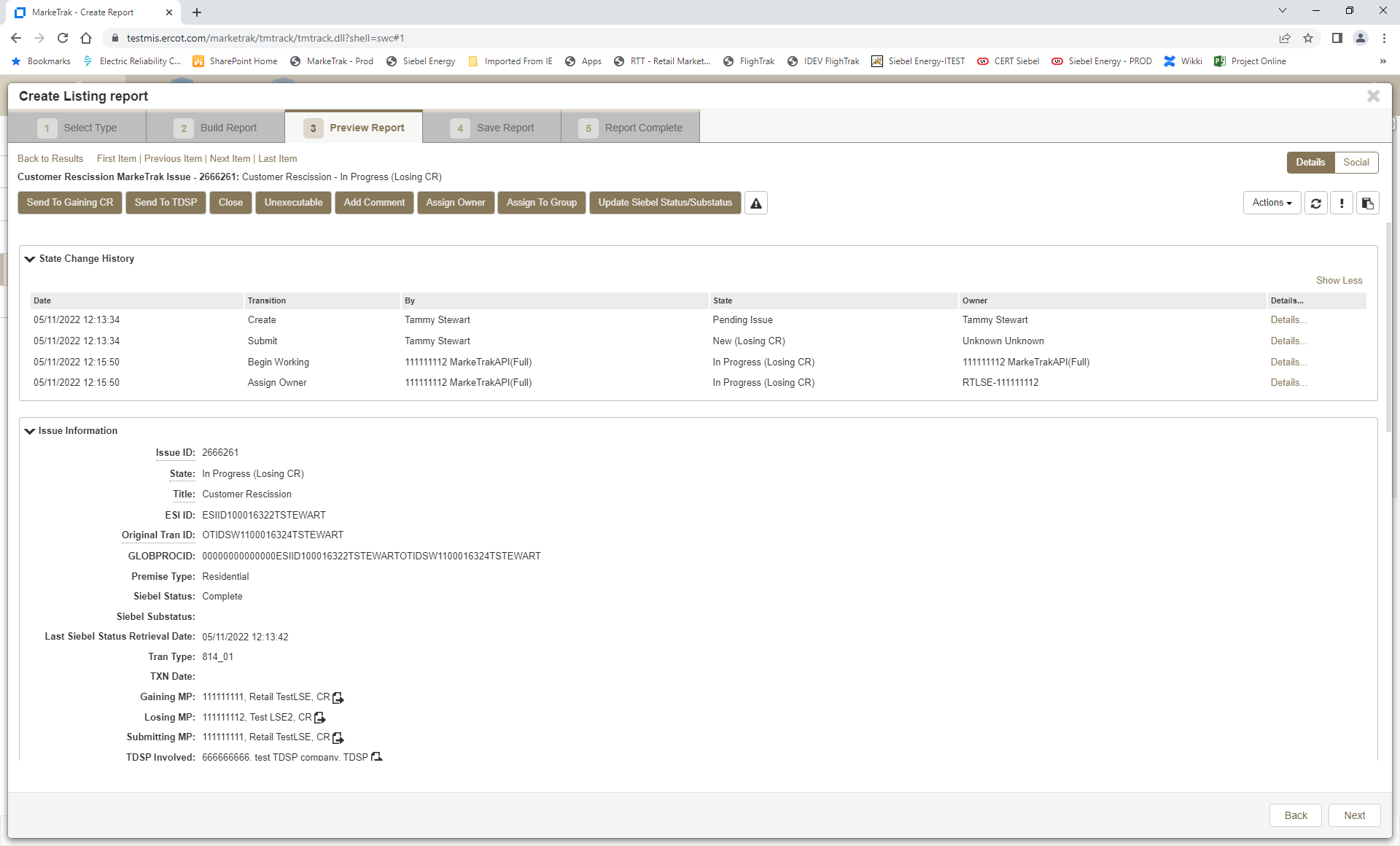 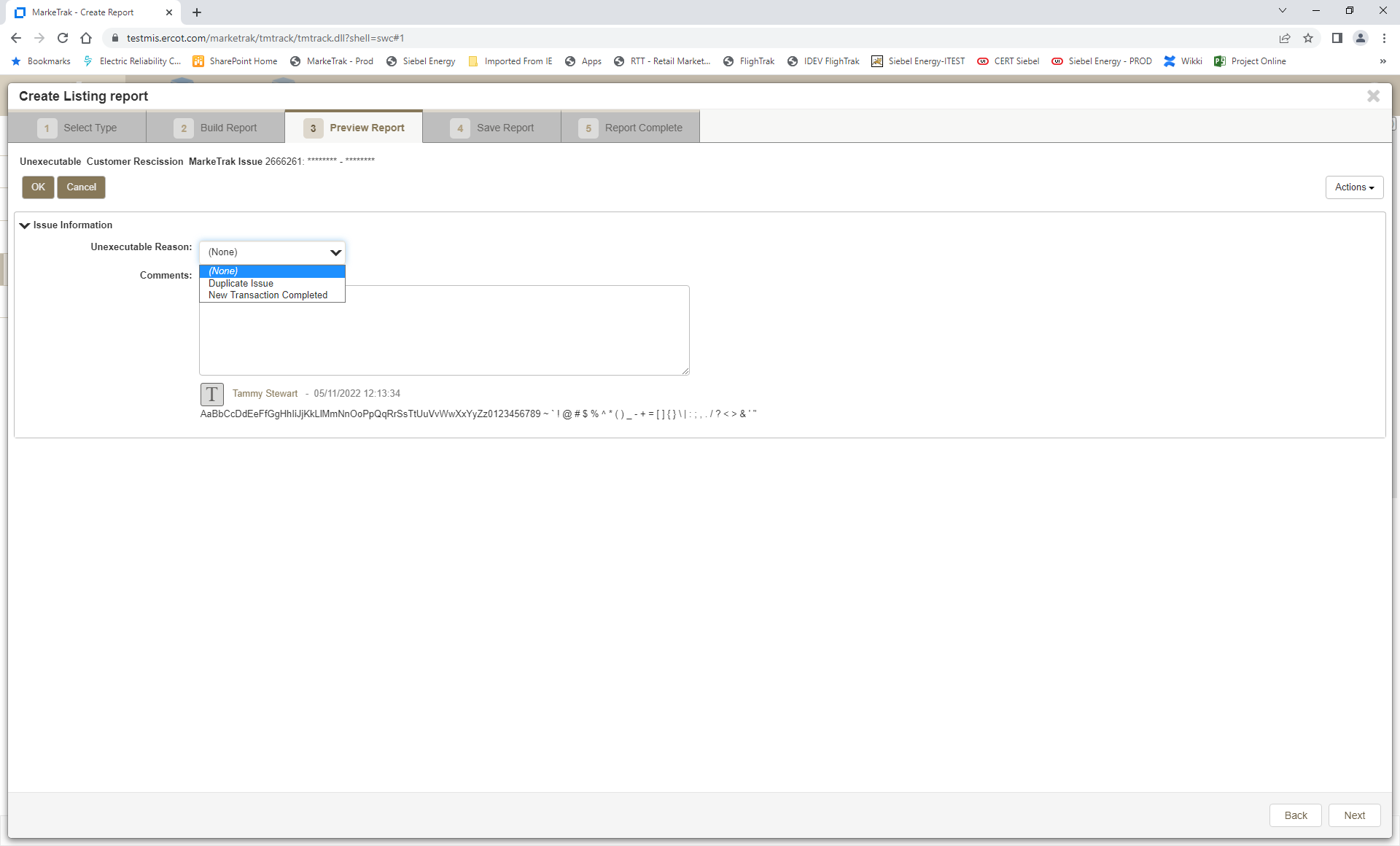 5
Marketrak SCR 815 Enhancement 2 – Develop a list of Unexecutable Reasons for Usage and Billing and Missing Enrollment TXNs subtypes.
Add an Unexecutable Reason drop down field to the Unexecutable transition for Usage & Billing and Missing Enrollment TXNs subtypes.  Providing common unexecutable reasons will improve the resolution time and reduce unnecessary comments. New Unexecutable Reasons per workflow are as follows:
* If the default selection of ‘(None)’ is made, or if ‘Inaccurate SubType Submitted’ is selected, comments are required.
6
Marketrak SCR 815 Enhancement 2 – Develop a list of Unexecutable Reasons for Usage and Billing and Missing Enrollment TXNs subtypes.
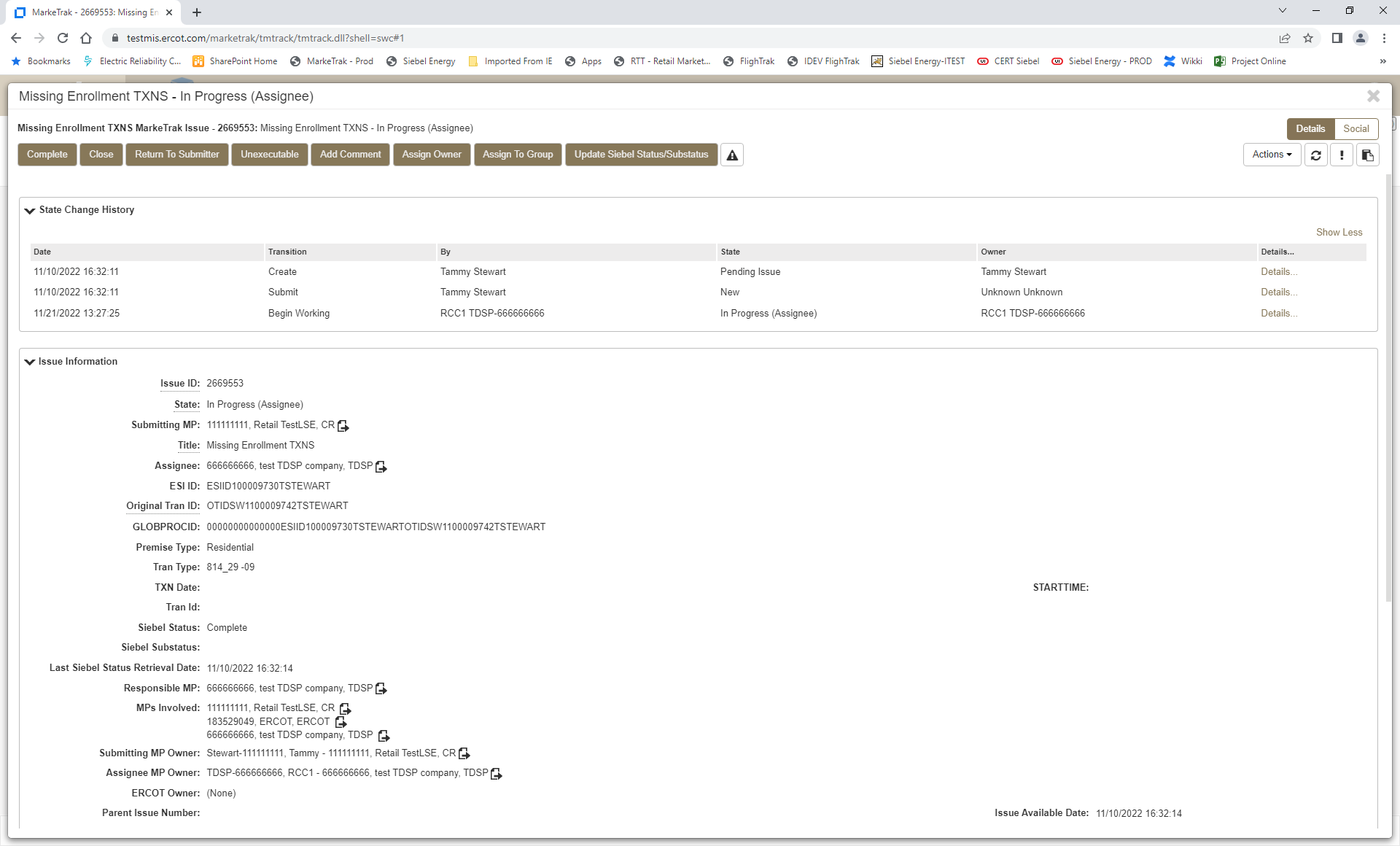 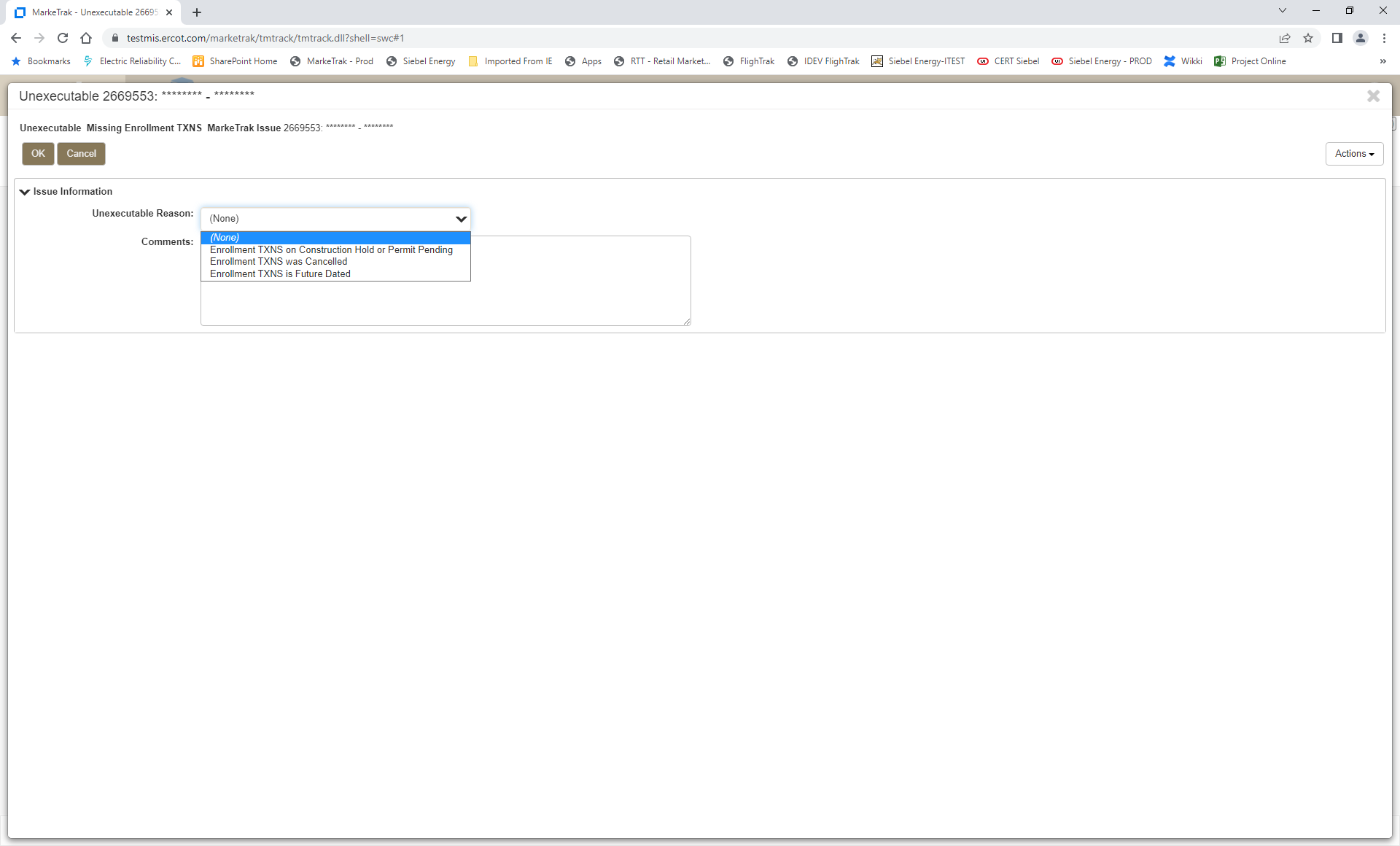 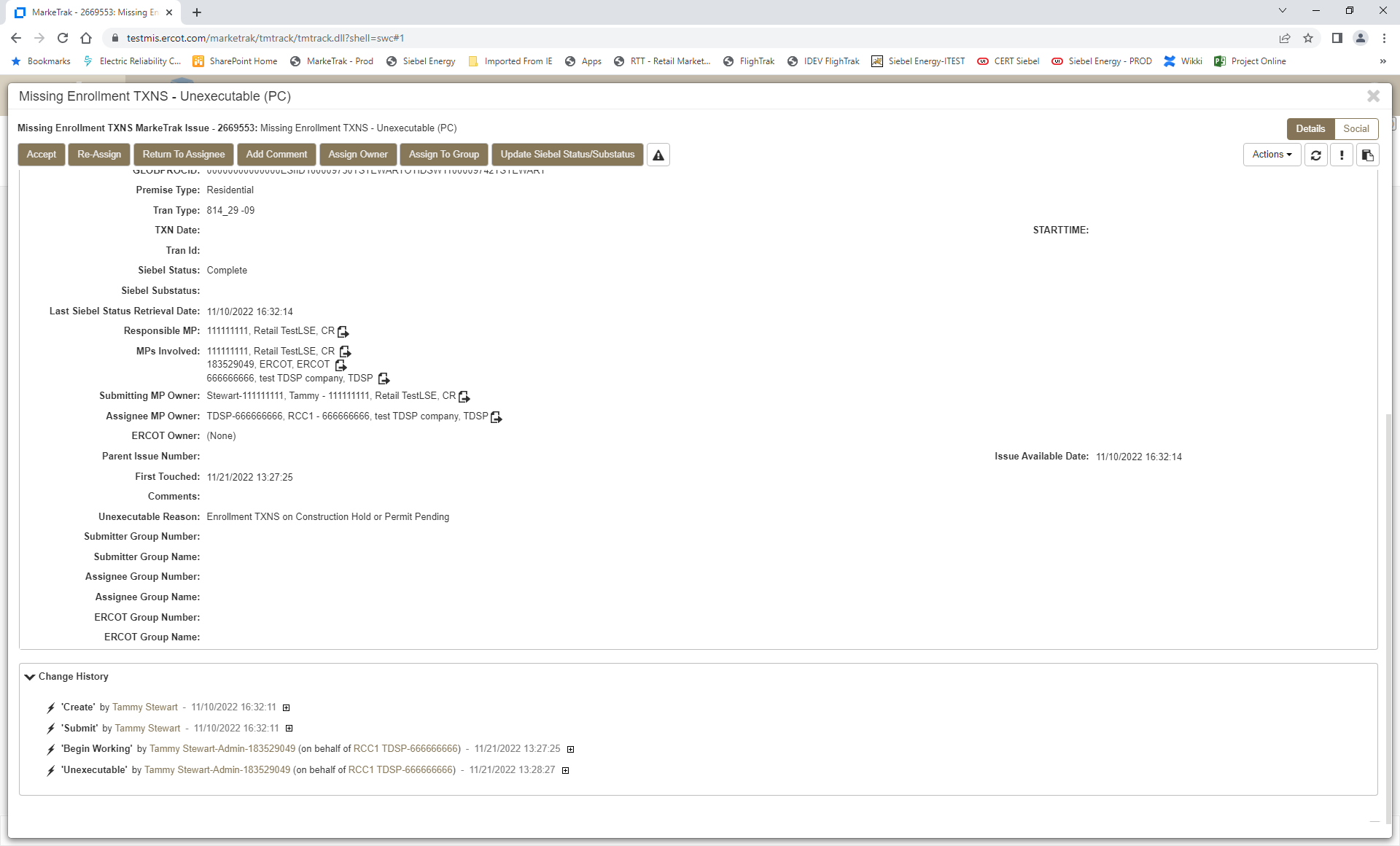 7
Marketrak SCR 815 Enhancement 3 - Downsize rolodex contacts from 24 categories to 6 categories.
The current rolodex is not maintained by Market Participants due to cumbersome process and multiple inputs. Escalation contact emails bounce back or go unanswered.  Downsizing the escalation contacts from 24 categories to 6 categories will streamline the rolodex maintenance for MP Admins.  New rolodex categories are as follows:
8
Marketrak SCR 815 Enhancement 3 - Downsize rolodex contacts from 24 categories to 6 categories.
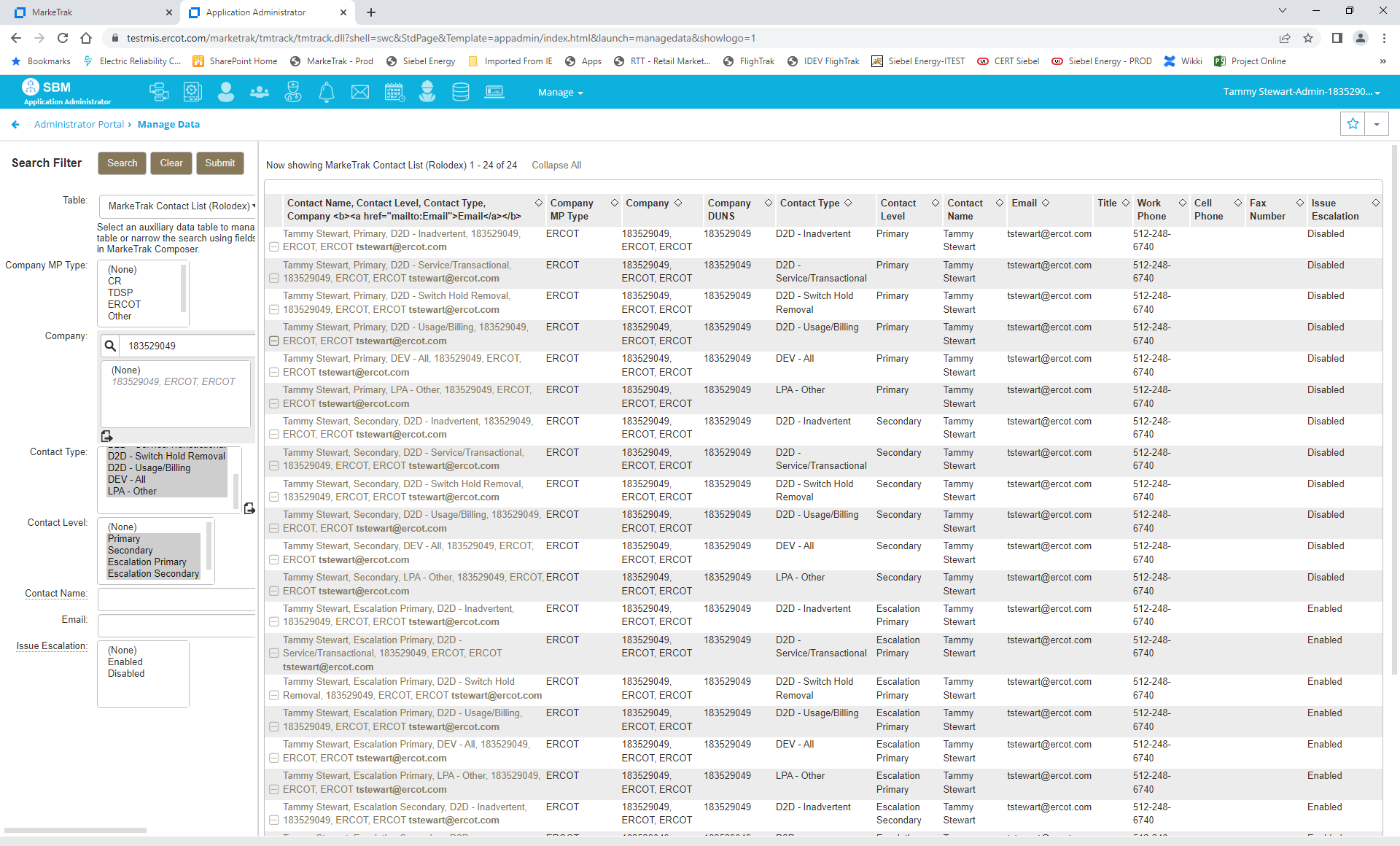 MP Admins are responsible for maintaining the Primary, Secondary, Escalation Primary, and Escalation Secondary contacts for each category.

For the initial implementation in Production, one MP Admin from each company will be assigned as the rolodex contact for all 6 categories for each contact type.  The MP Admin will need to update each rolodex contact with the appropriate contact person after go-live.
9
Marketrak SCR 815 Enhancement 3 - Downsize rolodex contacts from 24 categories to 6 categories – updating contacts:
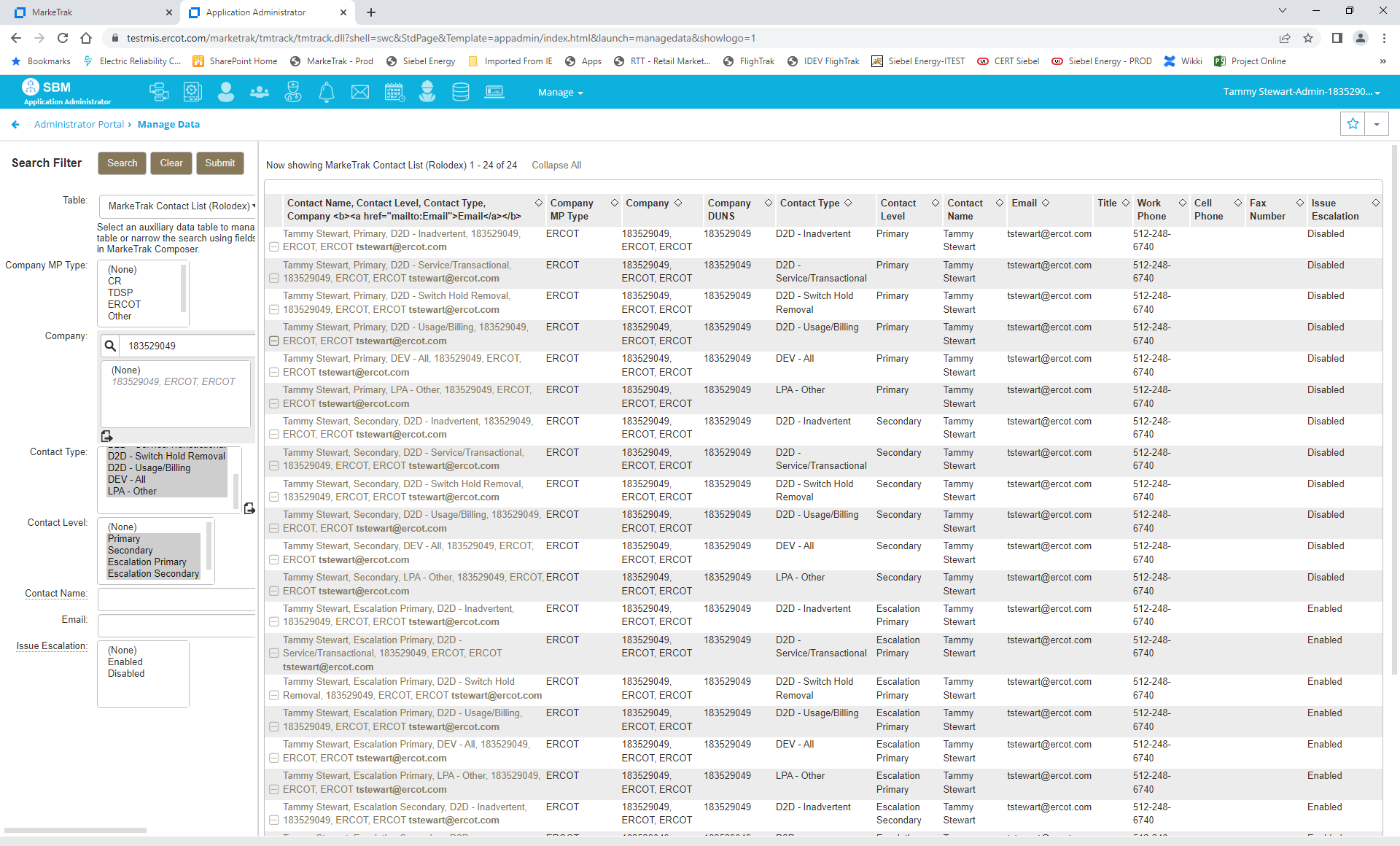 Click on the contact record to be updated
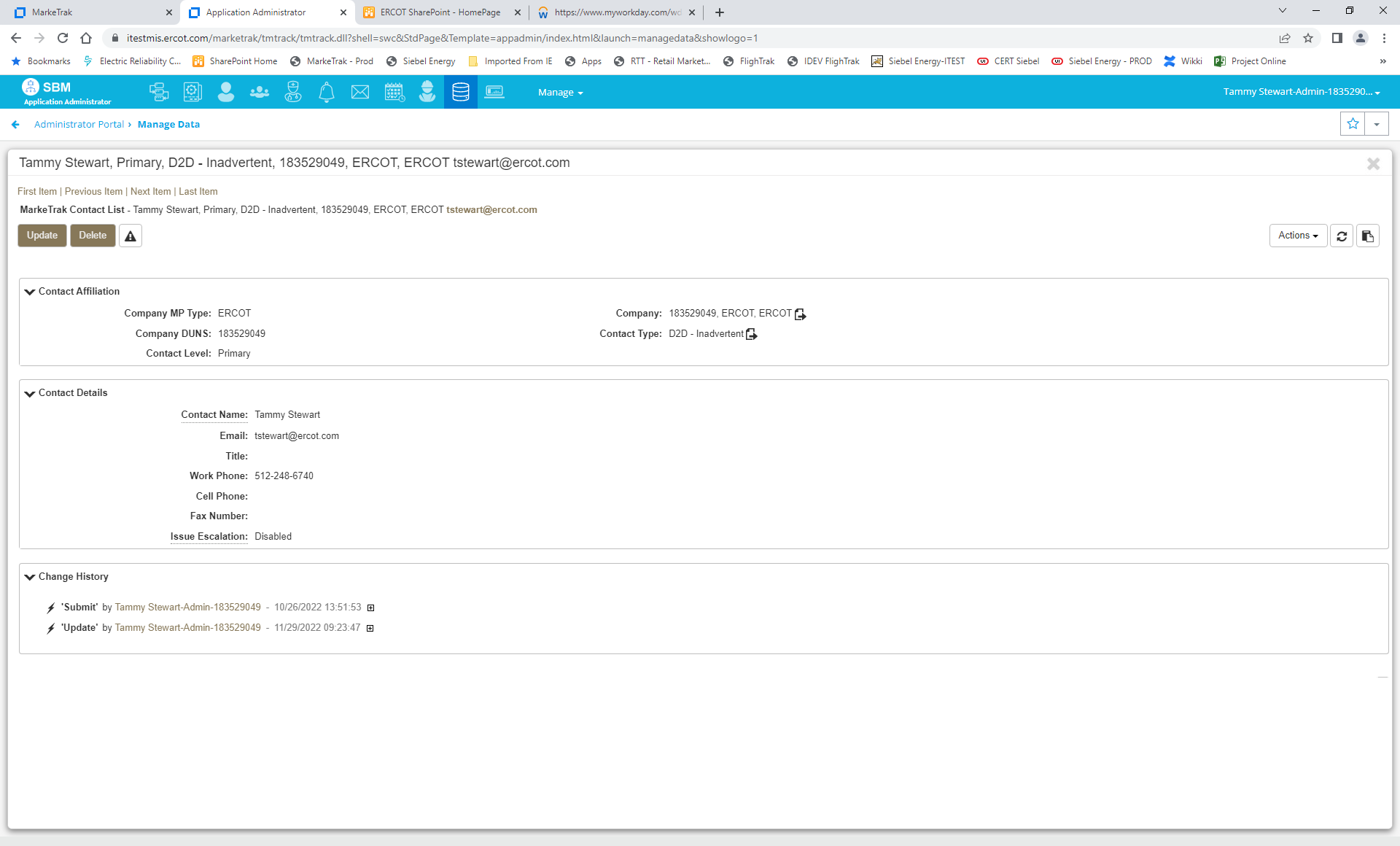 Click Update
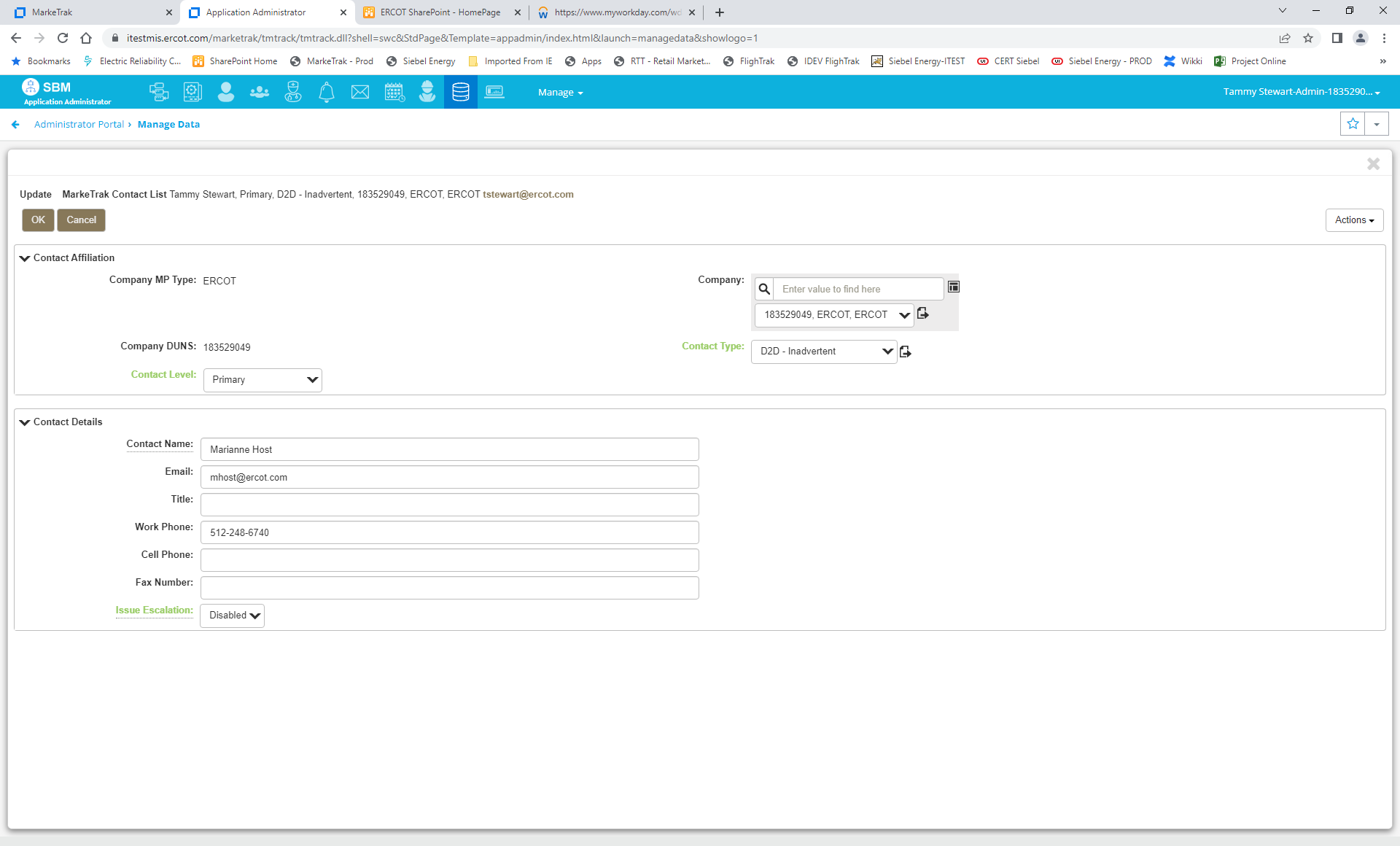 Update Contact Information and click OK
10
Marketrak SCR 815 Enhancement 4 - Create automated escalation email for Inadvertent issues not transitioned within 7 days after ‘Begin Working’.
Inadvertent Gain: If an Inadvertent Gaining issue remains in a state of ‘In Progress (Losing CR)’ for more than 7 days without transition, the sample email escalation below will automatically be sent to the Losing CR’s Primary and Secondary contacts for the Inadvertent rolodex category as well as the Losing CR owner.
Inadvertent Loss: If an Inadvertent Losing issue remains in a state of ‘In Progress (Gaining CR)’ for more than 7 days without transition, the sample email escalation below will automatically be sent to the Gaining CR’s Primary and Secondary contacts for the Inadvertent rolodex category as well as the Gaining CR owner.





This escalation email will continue to be sent every 7 days until the issue is transitioned.
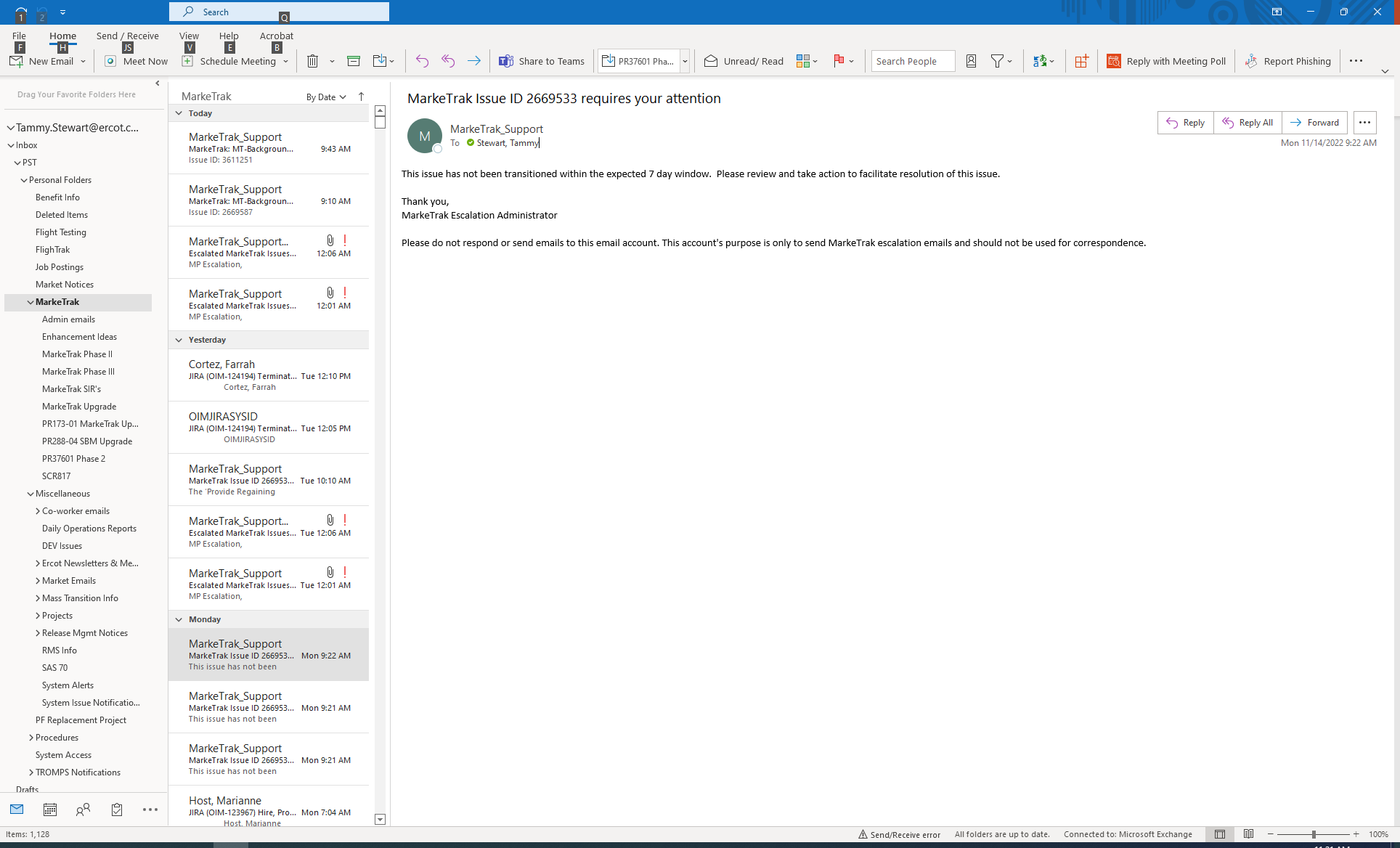 11
Marketrak SCR 815 Enhancement 5 - Create automated escalation email for Customer Rescission issues not transitioned after 2 days and no BDMI within 2 days of ‘Ready To Receive’.
Customer Rescission Escalation 1: If a Customer Rescission issue remains in a state of ‘In Progress (Losing CR)’ for more than 2 days without transition, the sample email escalation below will automatically be sent to the Losing CR’s Primary and Secondary contacts for the Inadvertent rolodex category as well as the Losing CR owner:





This escalation email will continue to be sent every 2 days until the issue is transitioned.
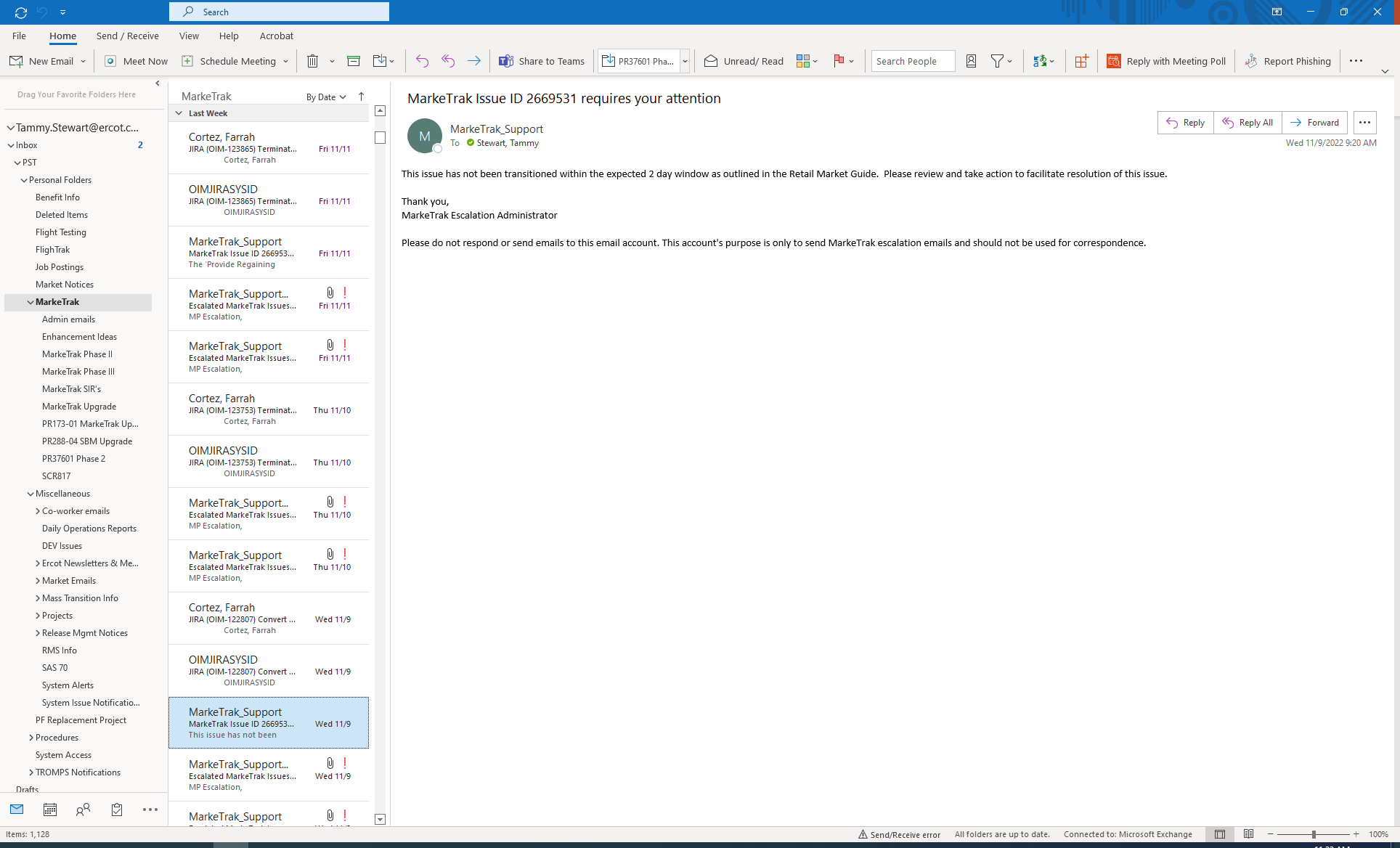 12
Marketrak SCR 815 Enhancement 5 - Create automated escalation email for Customer Rescission issues not transitioned after 2 days and no BDMI within 2 days of ‘Ready To Receive’.
Customer Rescission Escalation 2: If a Customer Rescission issue remains in a state of ‘New (Losing CR Submit)’ or ‘In Progress (Submit Regaining)’ for more than 2 days after the TDSP has selected the ‘Ready To Receive’ transition, the following email escalation will automatically be sent to the Losing CR’s Primary and Secondary contacts for the Inadvertent rolodex category as well as the Losing CR owner:






This escalation email will continue to be sent every 2 days until the issue is transitioned.
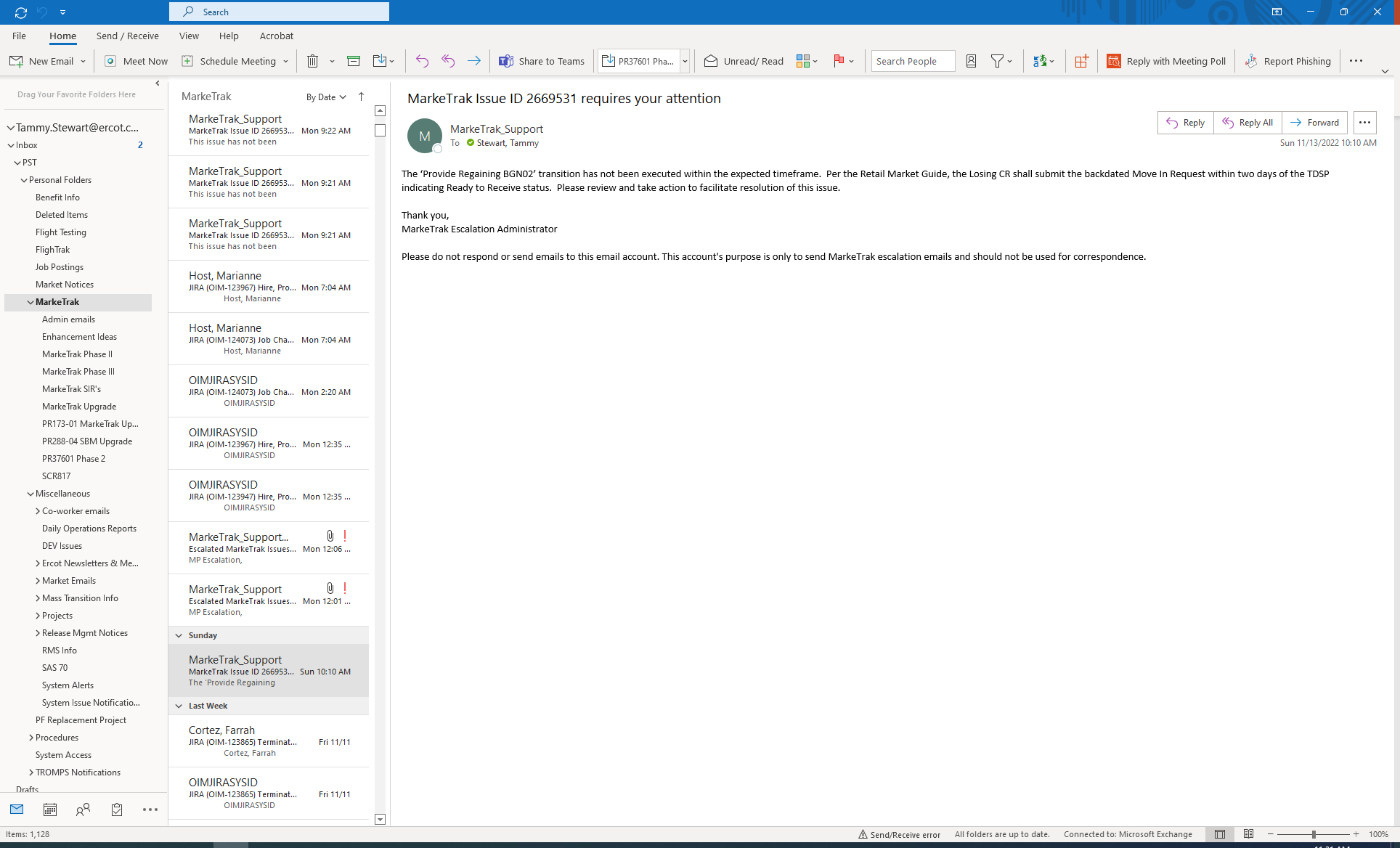 13
Marketrak SCR 815 Enhancement 6 - Revise automated nightly escalation email report to include ESIID.
A column has been added to the nightly escalation email report to capture the ESIID if it is populated on the MarkeTrak issue.  These nightly emails are automatically sent to the Escalation Primary and Escalation Secondary contacts to advise of issues that have not been transitioned in a timely manner and require attention.
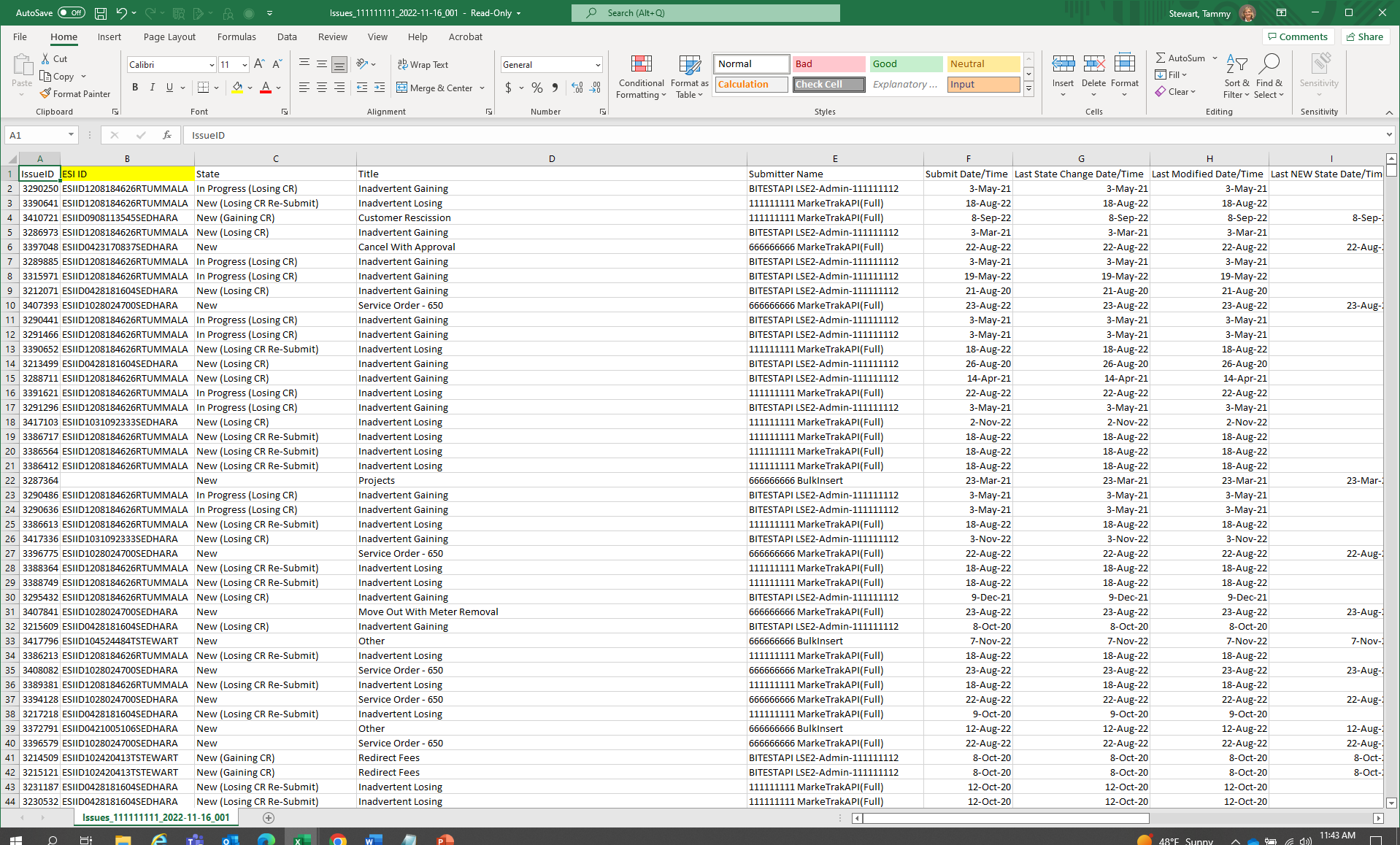 14
Marketrak SCR 815 Enhancement 7 - Use the Last Modified Date as the Close Date for the ‘Average Days Open’ background report.
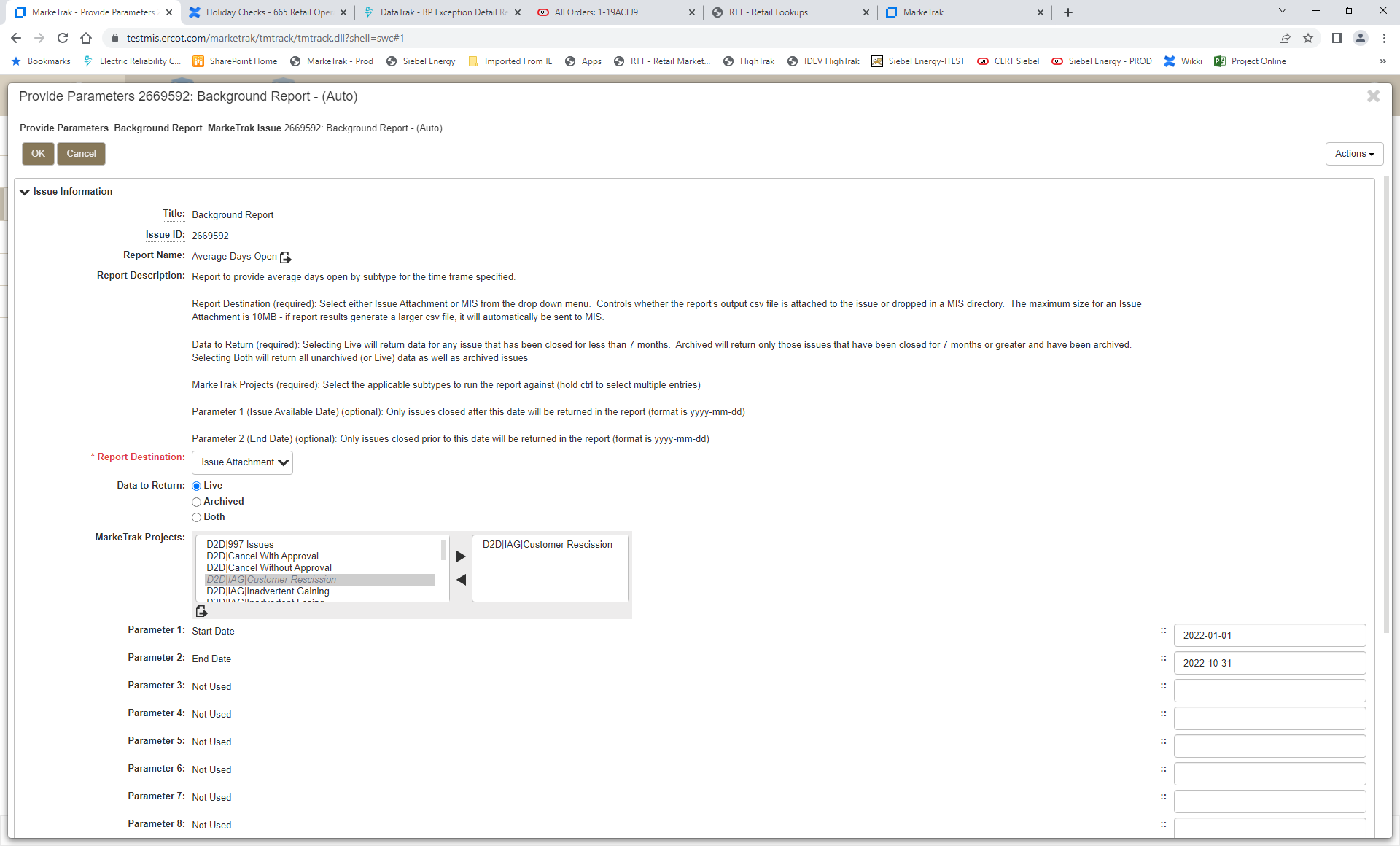 Average Days Open Background Report has been modified to return averages that are calculated based on when an issue was transitioned to some form of ‘Pending Complete’ and not when it was transitioned by the system to ‘Auto Complete’. For issues directly transitioned to Complete by a user, that timestamp is used to calculate the average days open.
Eliminating the time an issue remains in some form of ‘Pending Complete’ provides a more accurate number when calculating average days open.
15
Marketrak SCR 815 Enhancement 8 - Archive 11 subtypes not used since 2018.
These subtypes have been removed from the Submit Tree in the GUI and can no longer be submitted.
Submit attempts thru the API 
will result in a permissions error advising the user that they do not have submit privileges.
Archived data for these subtypes can be obtained via the Background Reports or an ‘Other’ issue can be submitted to ERCOT for an adhoc report.
16
MarkeTrak Training
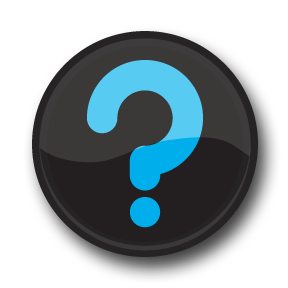 17